Lecture 20: Virtual Memory (cont'd)
CS 105		       			       Spring 2021
Review: Address Translation
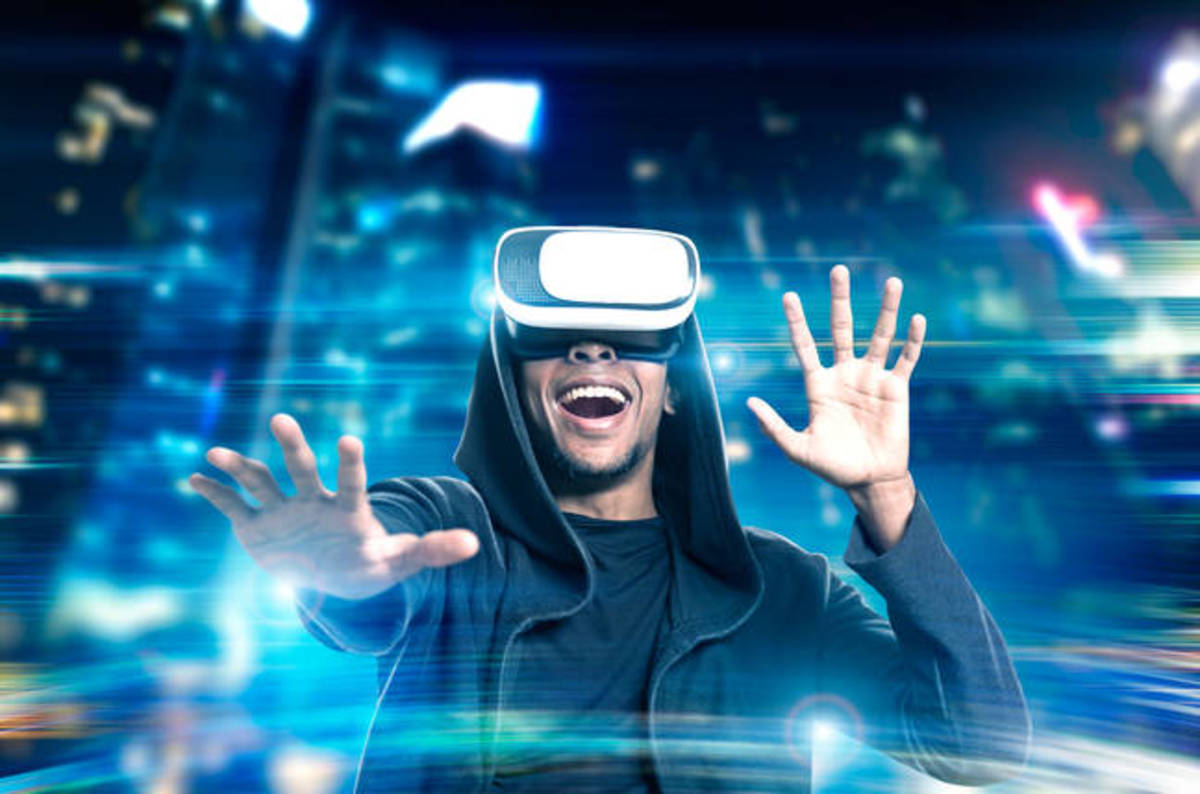 MMU
Physical Address
invalid
Virtual Address
Exception
Stack
Heap
Data
Code
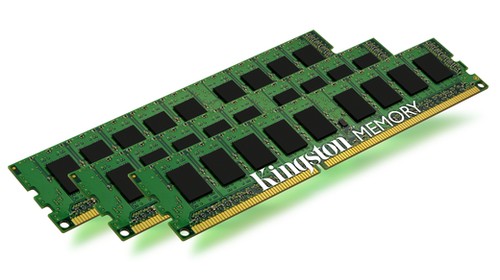 Data
[Speaker Notes: Define MMU]
Review: Paging
Physical Memory
Frame 17
Stack
Virtual Memory
Frame 16
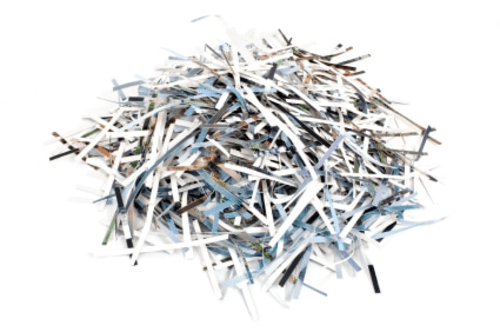 Frame 15
Page 7
Frame 14
Page 6
Frame 13
Page 5
Frame 12
Page 4
Frame 11
Page 3
Frame 10
Heap
Page 2
Frame 9
Page 1
Frame 8
Data
Page 0
Frame 7
Code
Frame 6
Frame 5
Frame 4
Frame 3
Frame 2
Frame 1
Frame 0
Review: Virtual Pages
MMU
SegFault
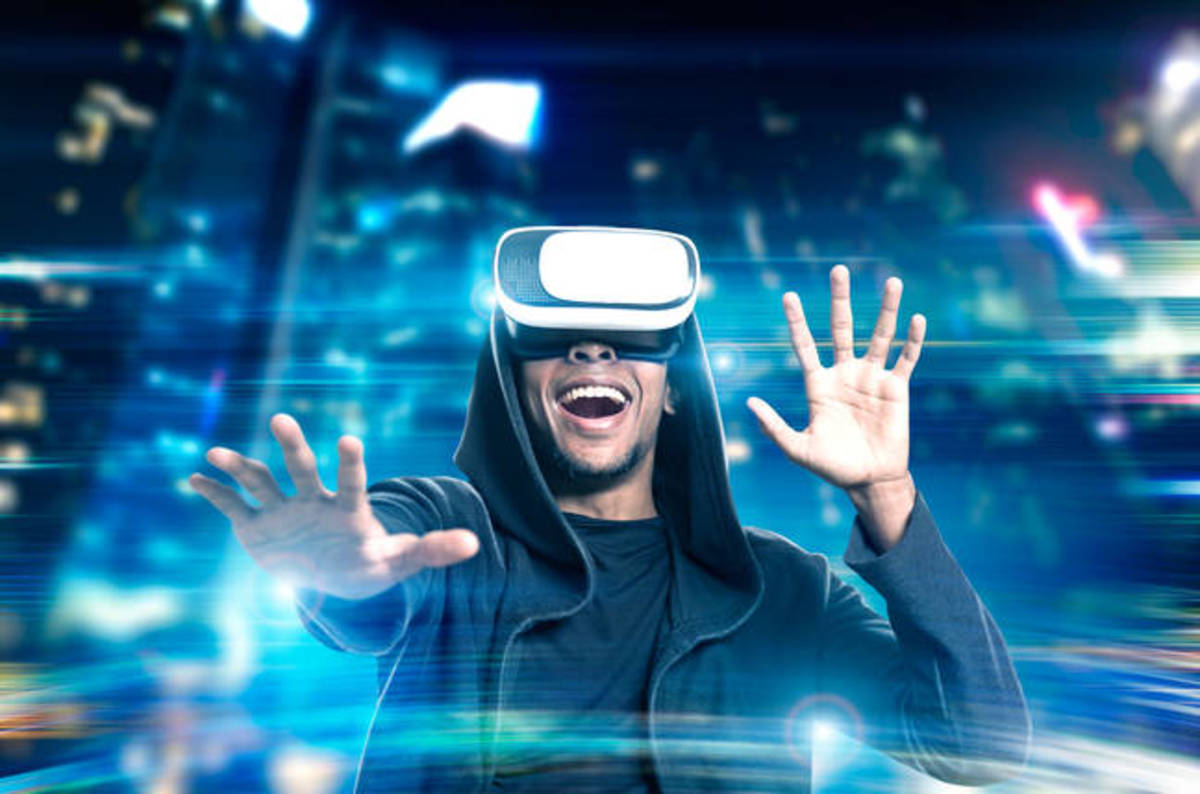 NULL page or 
access not allowed
offset
Frame[page#]
page#
offset
vaddr
Invalid page
Stack
page table
Page Fault
Heap
Data
paddr =
Code
…
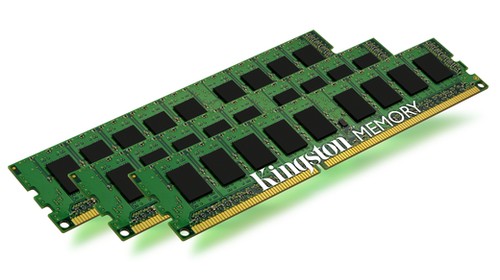 Data
[Speaker Notes: Define MMU]
Review: Problems with Paging
Memory Consumption: page table is really big
Example: consider 64-bit address space, 4KB (2^12) page size,  assume each page table entry is 8 bytes.
Larger pages increase internal fragmentation

Performance: every data/instruction access requires two memory accesses: 
One for the page table
One for the data/instruction
[Speaker Notes: problem 1: fill up all our memory with page table]
Traditional Paging
page table is stored in physical memory

implemented as array of page table entries

Page Table Base Register (PTBR) stores physical address of beginning of page table

Page table entries are accessed by using the page number as the index into the page table
PTBR
Two-level Page Tables
page table is stored in virtual memory pages

page directory is stored in physical memory (page table for the page table)

Implemented as array of page directory entries

Page Table Base Register (PTBR) stores physical address of beginning of page directory
PTBR
Two-level Page Tables
MMU
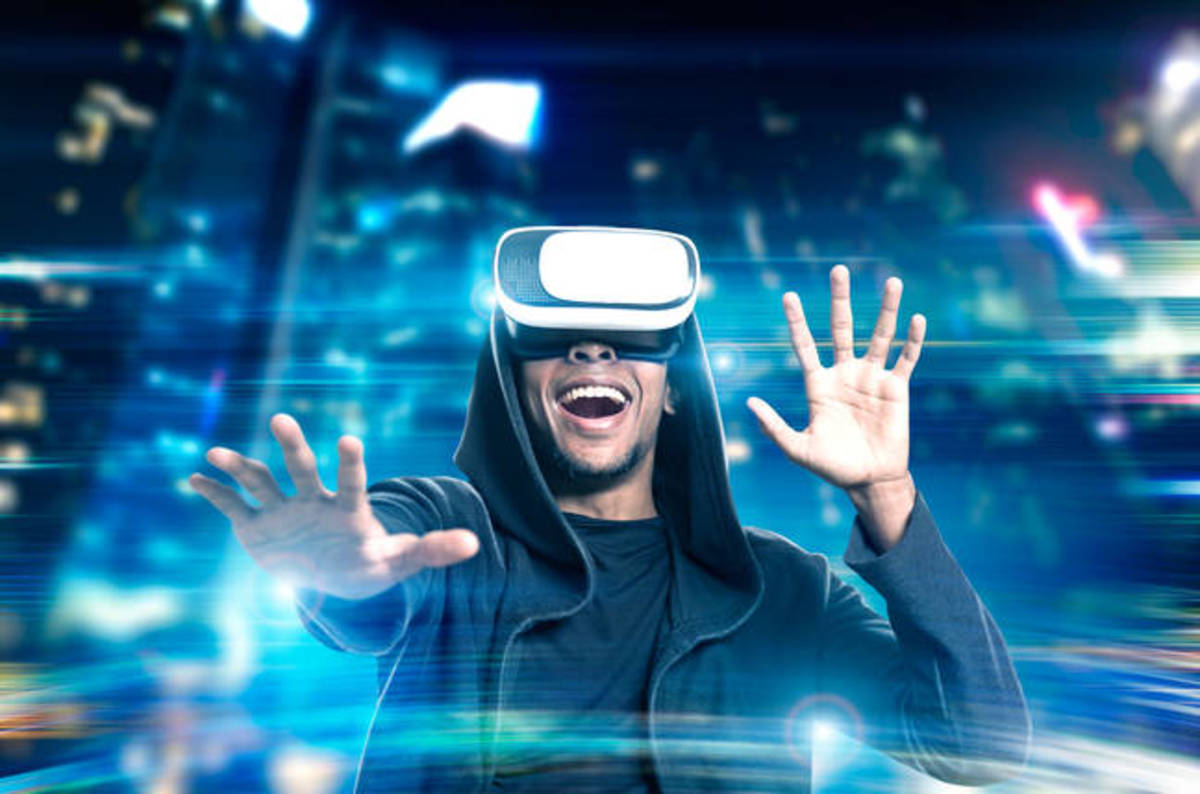 idx2
vaddr
offset
Frame[idx1]
idx1
offset
page dir
page table page
Frame[idx1]
…
…
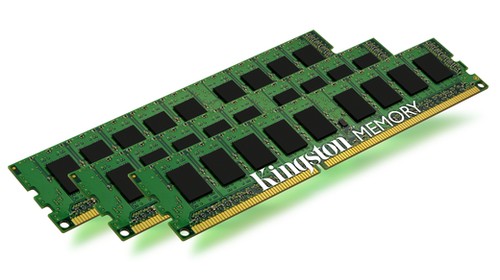 Data
only store in-use page table entries in physical memory 
easier to allocate page table
more memory accesses
[Speaker Notes: Define MMU]
Exercise 1: Two-level Page Tables
Assume you are working on an architecture with a 32-bit virtual address space in which idx1 is 4 bits, idx2 is 12 bits, and offset is 16 bits. 
How big is a page in this architecture?
How big is a page table entry in this architecture?
12 bit  idx2
4 bit idx1
16 bit offset
Exercise 2: Two-level Page Tables
page table
page directory
Frame 0
Assume you are still working on that architecture.

Compute the physical address corresponding to each of the virtual address (or answer "invalid"):
0x00000000
0x20022002
0x10015555
0x0
0x0
12 bit  idx2
0x1
0x1
4 bit idx1
16 bit offset
0x2
0x2
0x3
0x3
…
…
Frame 1
0xF
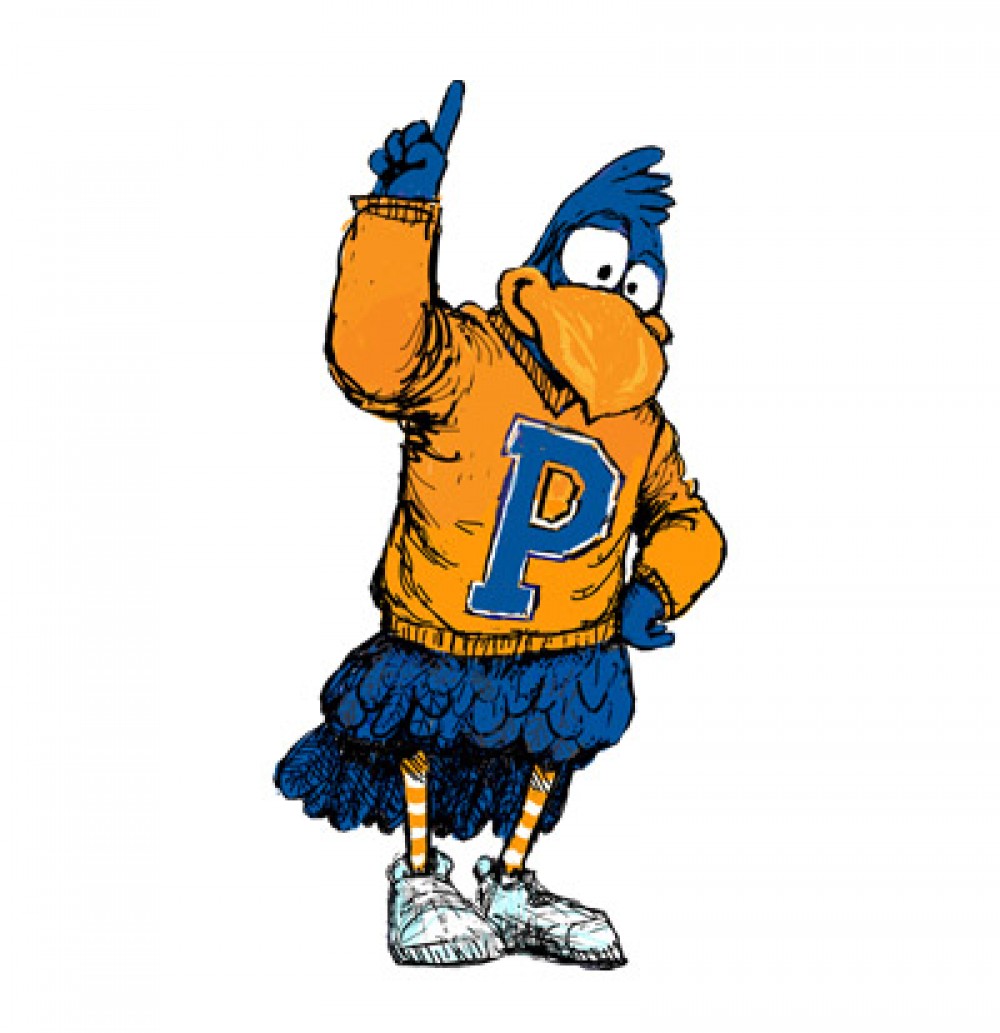 0x00470000
invalid
0xCAFE5555
Frame 2
0x0
0x1
0x2
0x3
…
Multi-level Page Tables
Problem: How big does the page directory get?
Assume you have a 48-bit address space
Assume you have 4KiB pages 
Assume you have 8 byte page table entries/page directory entries




Goal: Page Table Directory should fit in one frame
Multi-level page tables: add additional level(s) to tree
128 MB
27 bit idx1
9 bit  idx2
12 bit offset
48 bits
9 bit  idx3
9 bit  idx4
9 bit  idx1
9 bit  idx2
12 bit offset
48 bits
Review: Problems with Paging
Memory Consumption: page table is really big
Example: consider 64-bit address space, 4KB (2^12) page size,  assume each page table entry is 8 bytes.
Larger pages increase internal fragmentation

Performance: every data/instruction access requires two memory accesses: 
One for the page table
One for the data/instruction
five
each of the four levels of page table
[Speaker Notes: problem 1: fill up all our memory with page table]
Translation-Lookaside Buffer (TLB)
General idea: if address translation is slow, cache some of the answers
Translation-lookaside buffer is an address translation cache that is built into the MMU
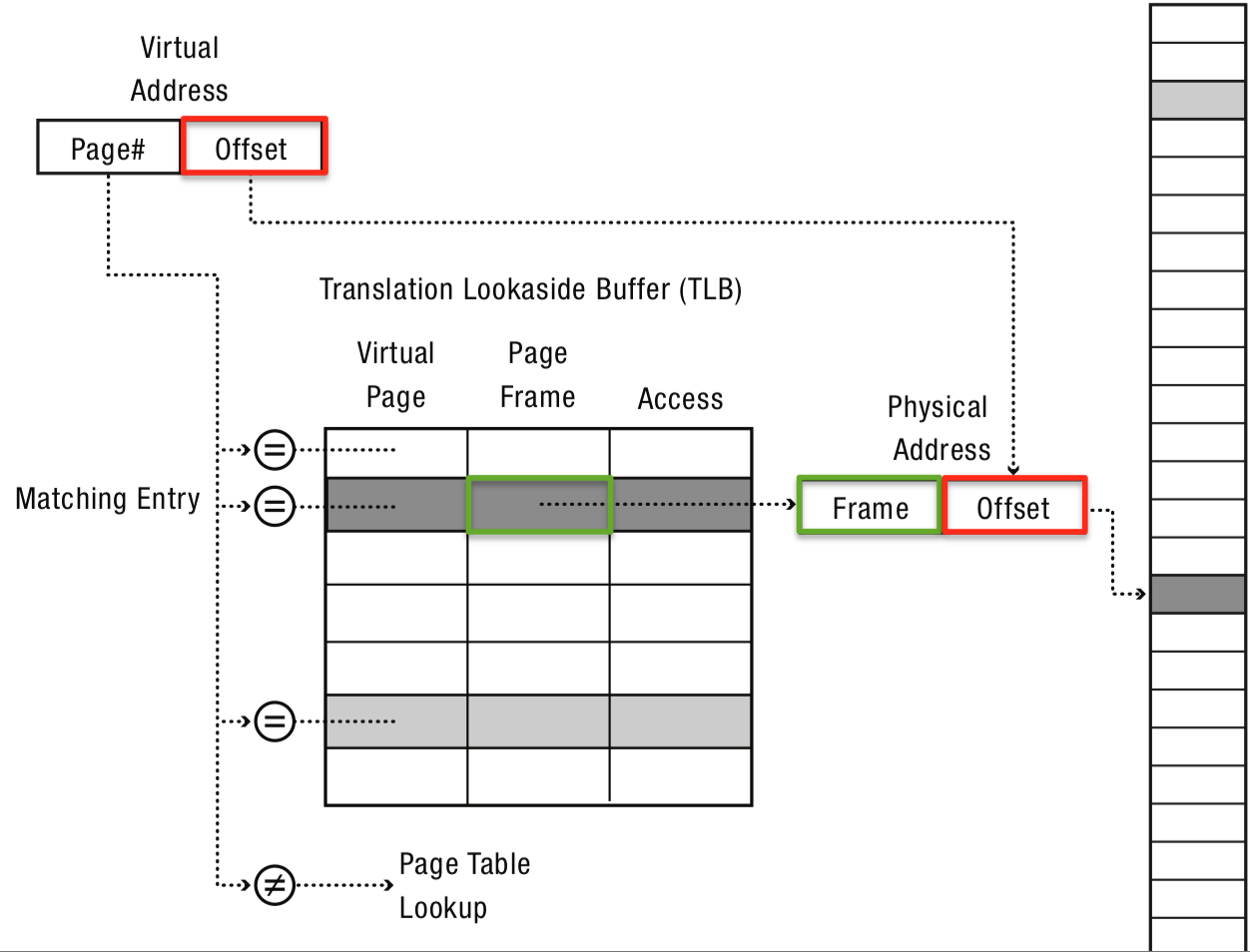 Exercise 3: TLB
Assume you are running on an architecture with a one-level page table with 4096 byte pages. For each of the following virtual addresses, determine whether the address translation is stored in the TLB. If so, give the corresponding physical address
0x7E37C
0x16A48
Exercise 3: TLB
Assume you are running on an architecture with a one-level page table with 4096 byte pages. For each of the following virtual addresses, determine whether the address translation is stored in the TLB. If so, give the corresponding physical address
0x7E37C
0x16A48
0x837C
011111
10
TLB miss
000101
10
Exercise 4: TLBs
Consider the following piece of code that		 multiplies two matrices:






Assume that the system has 4KiB pages, the TLB stores 8 entries, and the TLB uses a LRU eviction policy. Recall that ints are 4 bytes. 
Compute the number of TLB misses (assuming the TLB is initially empty)
int a[1024][1024], b[1024][1024], c[1024][1024]

void multiply(){
    for(int i = 0; i < 1024; i++)
        for(int j = 0; j < 1024; j++)
            for(int k = 0; k < 1024; k++)
                c[i][j] += a[i][k] * b[k][j];
}
Example: The Linux x86 Address Space
Use "only" 48-bit addresses (top 16 bits not used)
4KiB pages by default
supports larger "superpages"
Four-level page table
Physical memory stores memory pages, memory-mapped files, cached file pages
Updates are periodically written to disk by background processes
Page eviction algorithm uses variant of LRU called 2Q
approximates LRU with clock
maintains two lists (active/inactive)
Stack is marked non-executable
Virtual address of stack/heap start are randomized each time process is initialized
0xFFFFFFFFFFFF
Stack
Kernel (virtual)
Kernel (logical)
0x800000000000
Heap
Data
Code
0x000000000000
Page 0: Invalid
PTE
Example: Core i7 Address Translation
L2, L3, and 
main memory
32/64
CPU
Result
Virtual address (VA)
36
12
VPN
VPO
L1
miss
L1
hit
32
4
TLBT
TLBI
L1 d-cache 
(64 sets, 8 lines/set)
TLB
hit
TLB
miss
...
...
L1 TLB (16 sets, 4 entries/set)
9
9
9
9
40
12
40
6
6
VPN1
VPN2
VPN3
VPN4
CT
CI
CO
PPN
PPO
Physical
address 
(PA)
CR3
PTE
PTE
PTE
Page tables
Exercise 4: Feedback
Rate how well you think this recorded lecture worked
Better than an in-person class
About as well as an in-person class
Less well than an in-person class, but you still learned something
Total waste of time, you didn't learn anything

How much time did you spend on this video (including exercises)?

Do you have any particular questions you’d like me to address in this week’s problem session?

Do you have any other comments or feedback?